F.E.M.M.E.S. Capstone 2020Blockly Games & Machine Learning
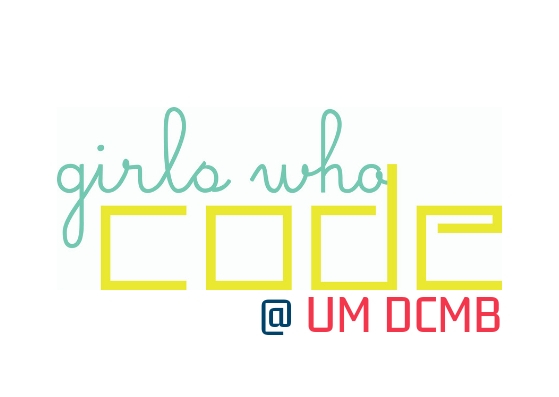 Who Are We?
Girls Who Code at University of Michigan Department of Computational Medicine and Bioinformatics is a student organization
We are PhD students from the University of Michigan in Ann Arbor, as well as Undergrads, Masters students and staff 
We code every day!
What is Girls Who Code?
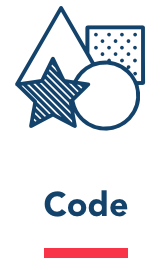 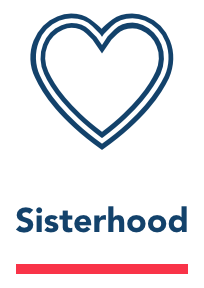 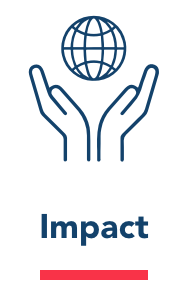 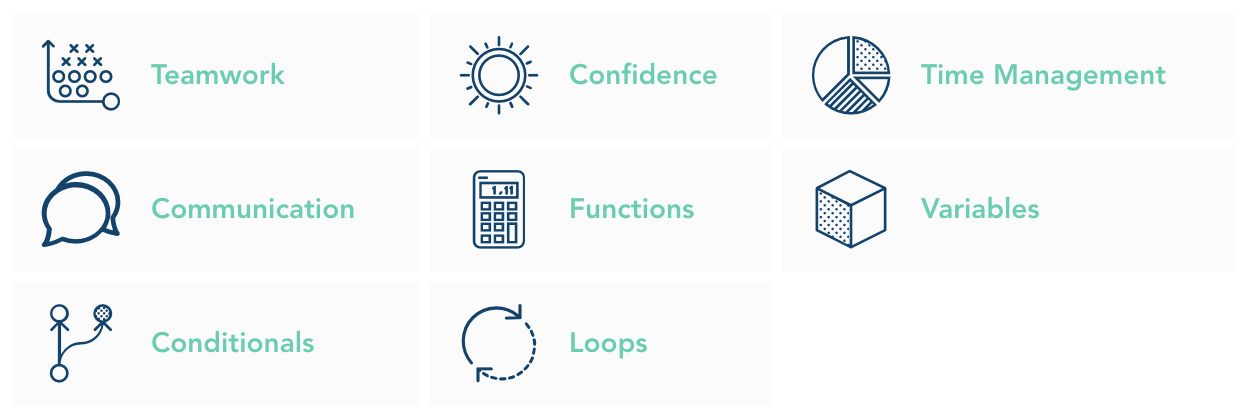 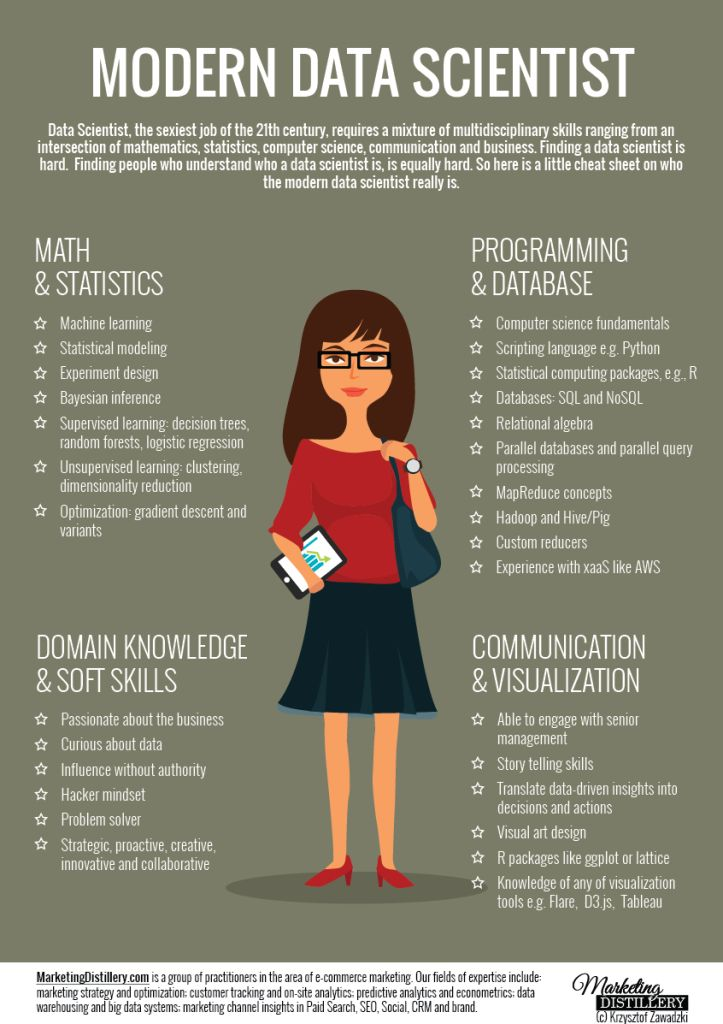 What is Data Science?
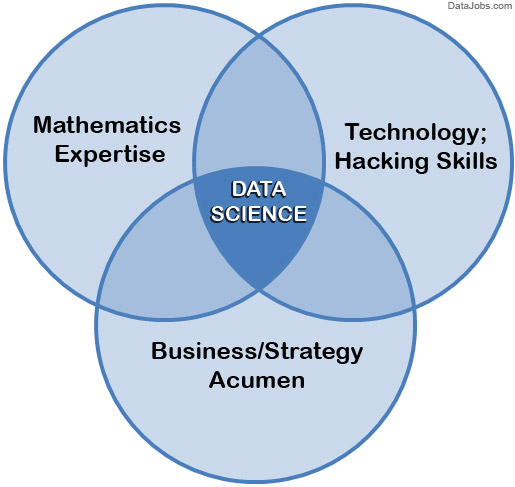 Data science is a multi-disciplinary field that uses scientific methods, processes, algorithms and systems to extract knowledge and insights from data
Blockly Games & Machine Learning
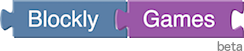 Blockly Games
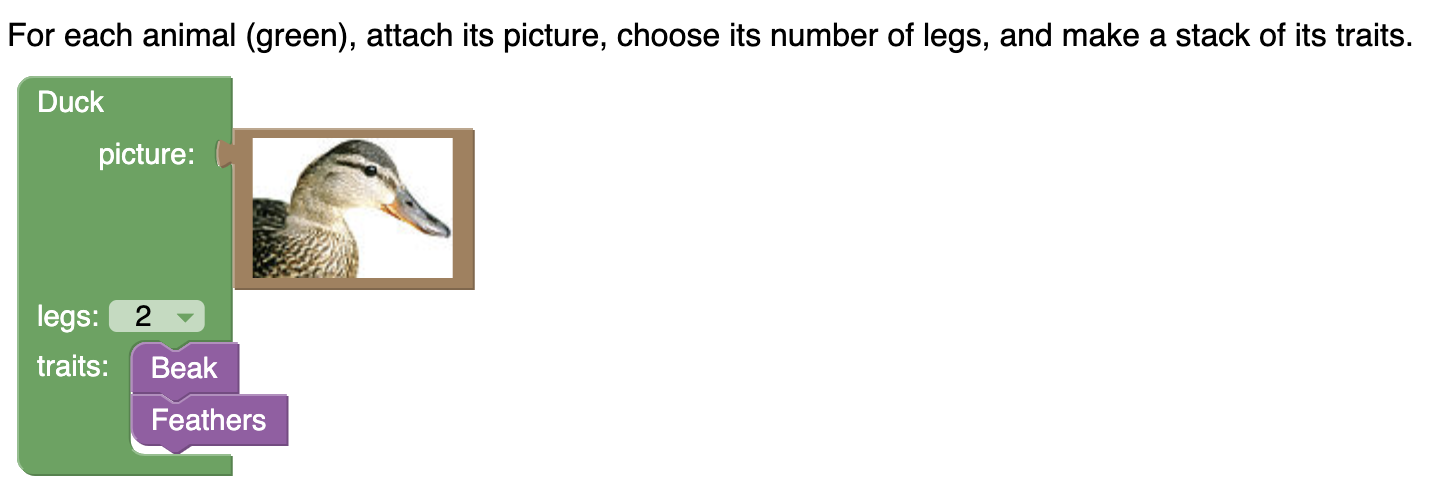 https://blockly.games/
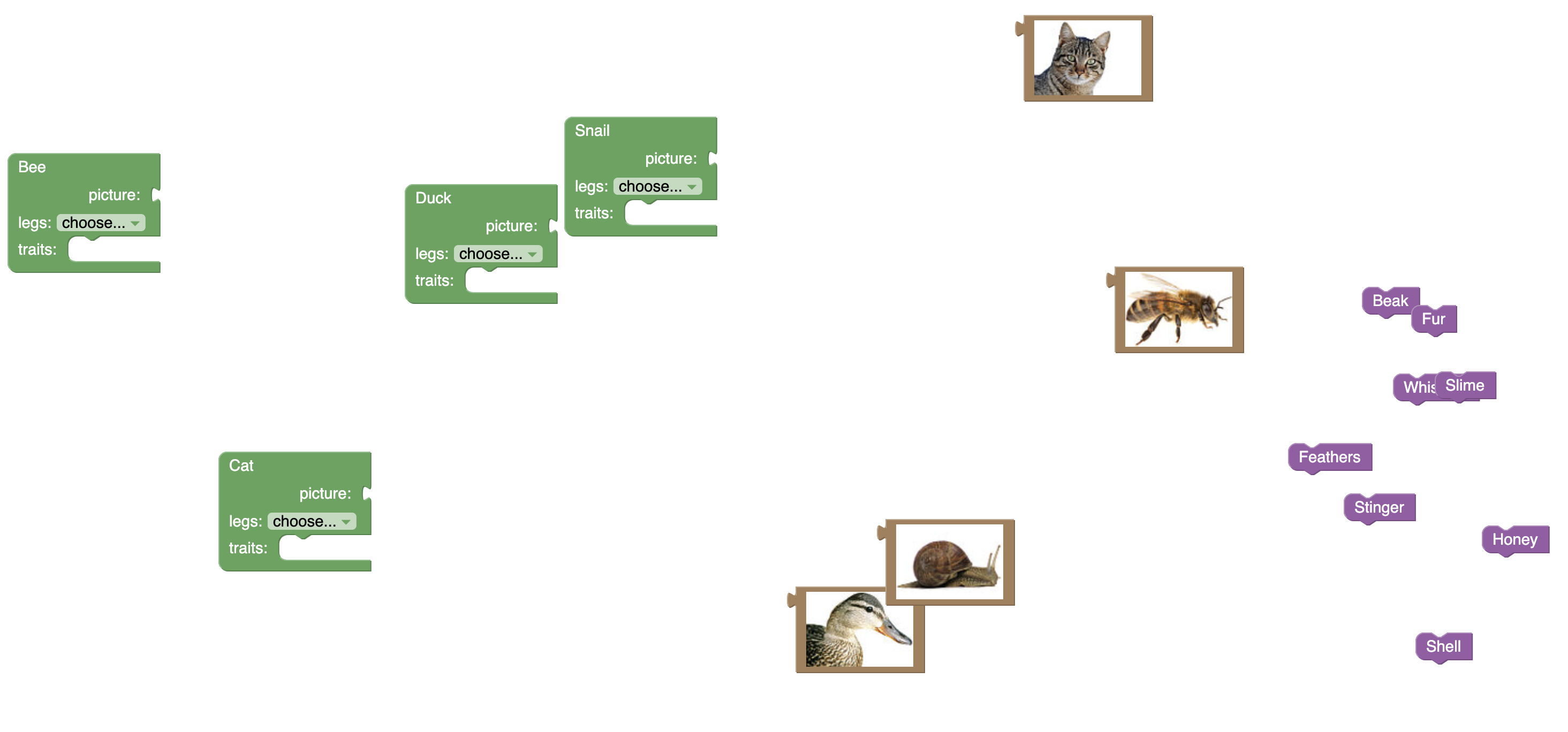 What is Machine Learning?
Machine Learning (ML) is the scientific study of algorithms and statistical models that computers use to perform a specific task without using explicit instructions, relying on patterns in data instead
Machine learning is seen as a subset of AI
Artificial Intelligence (AI) describes machines (or computers) that mimic cognitive functions that people associate with the human mind, such as learning and problem solving
What is an “algorithm” anyway?
An algorithm is simply a step-by-step method of solving a problem 
There are many kinds of ML algorithms, specialized for certain kinds of data or operations
One common class of ML algorithms is classification algorithms that sort things into categories (or classes) based on descriptive features
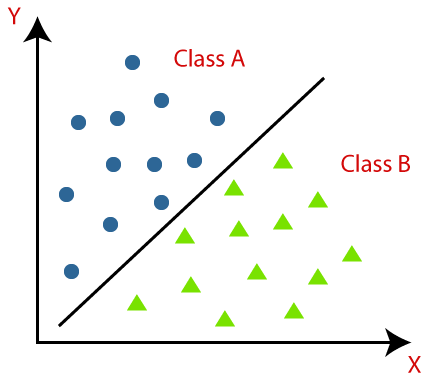 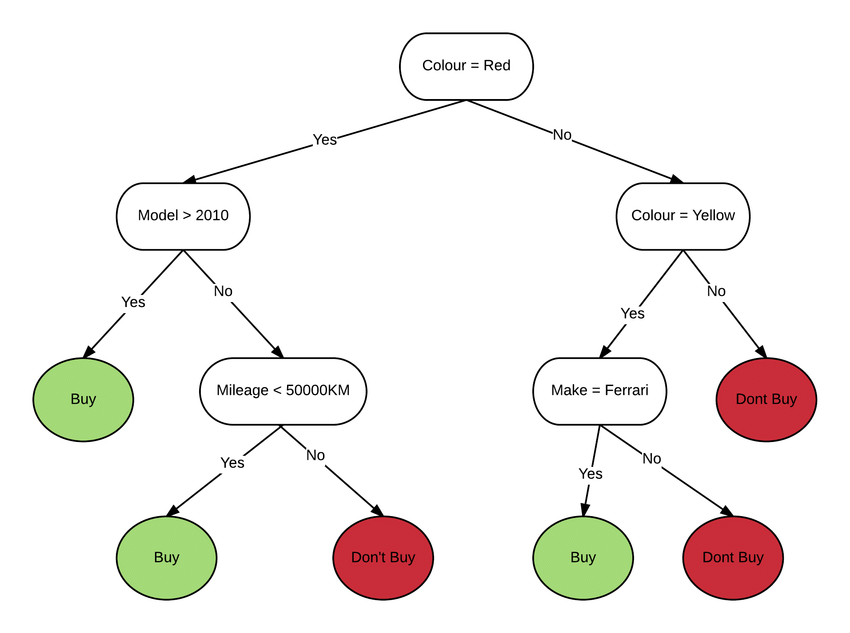 Car Buying Decision Tree
Decision Tree Activity
Handcraft your own Disney-cision Tree!
Part 1: Build a Decision Tree to separate the Disney characters into three categories: Human, Animal, and Other
Note: You will have to “extract” your own features for the characters to build your Decision Tree rule set
Test Your Disney-cision Tree
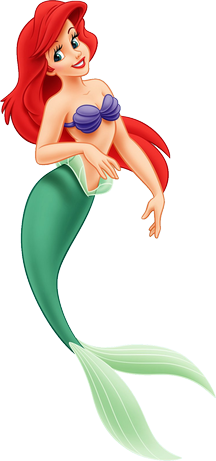 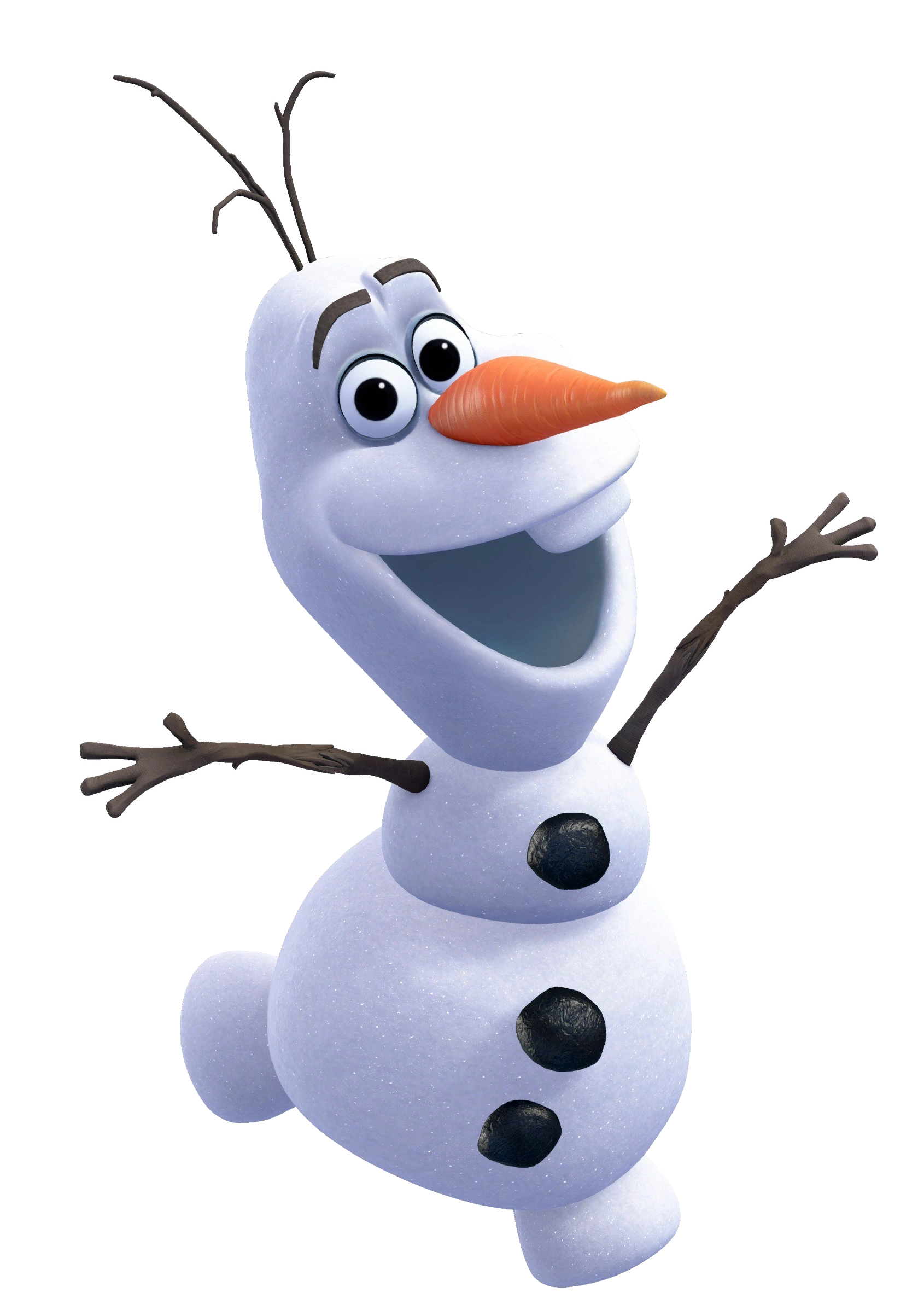 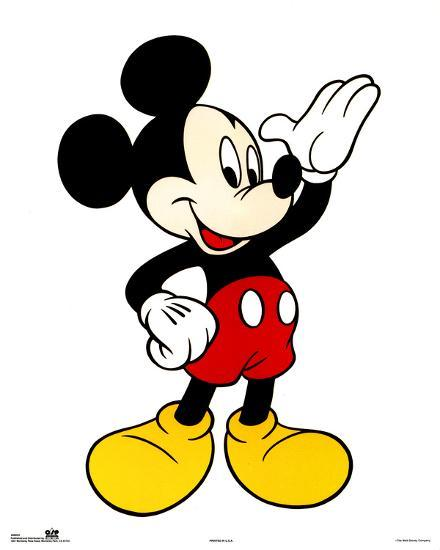 Lesson: a Model is only as good as the data you use to train it
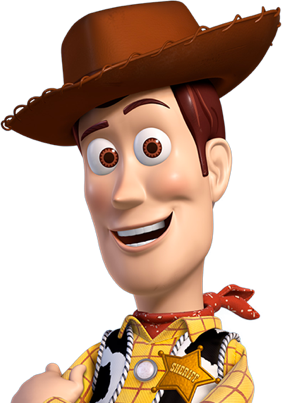 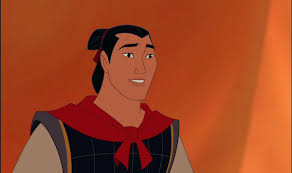 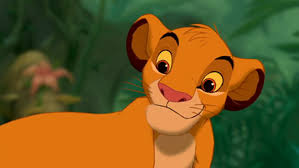 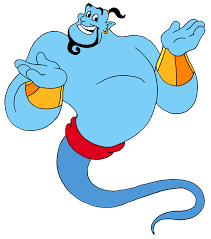 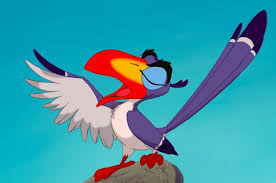 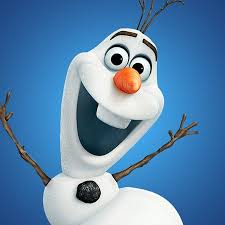 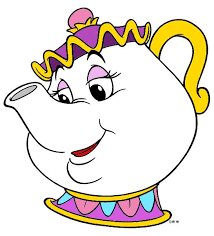 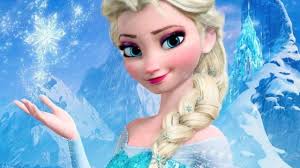 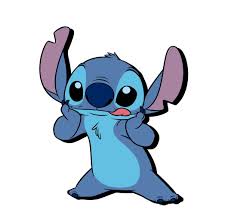 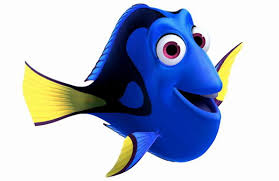 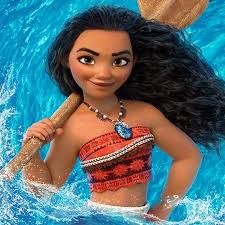 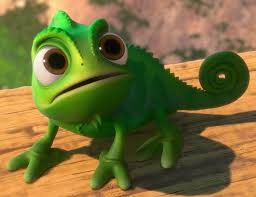 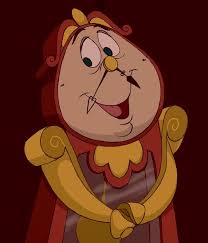 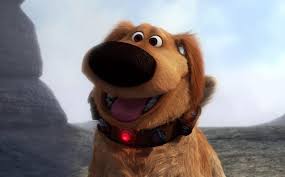 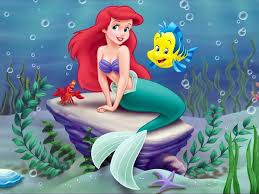 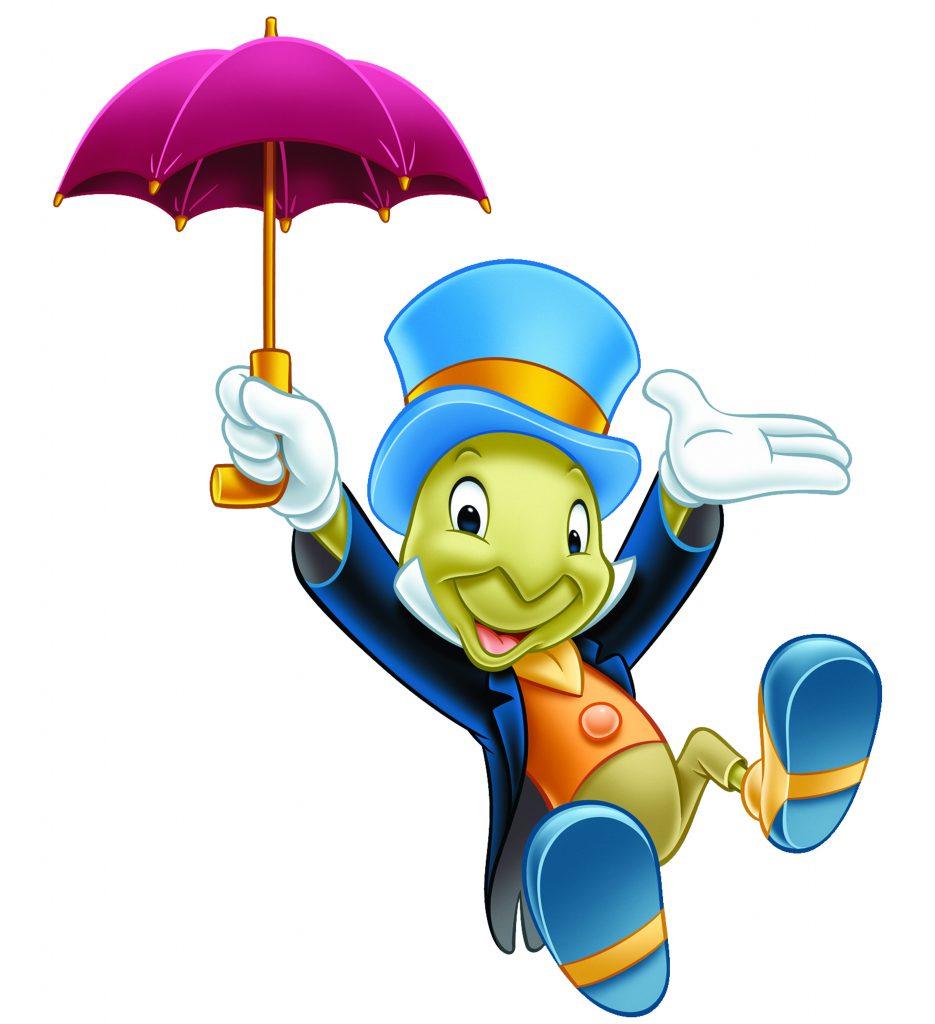 Part 1: Possible Solution
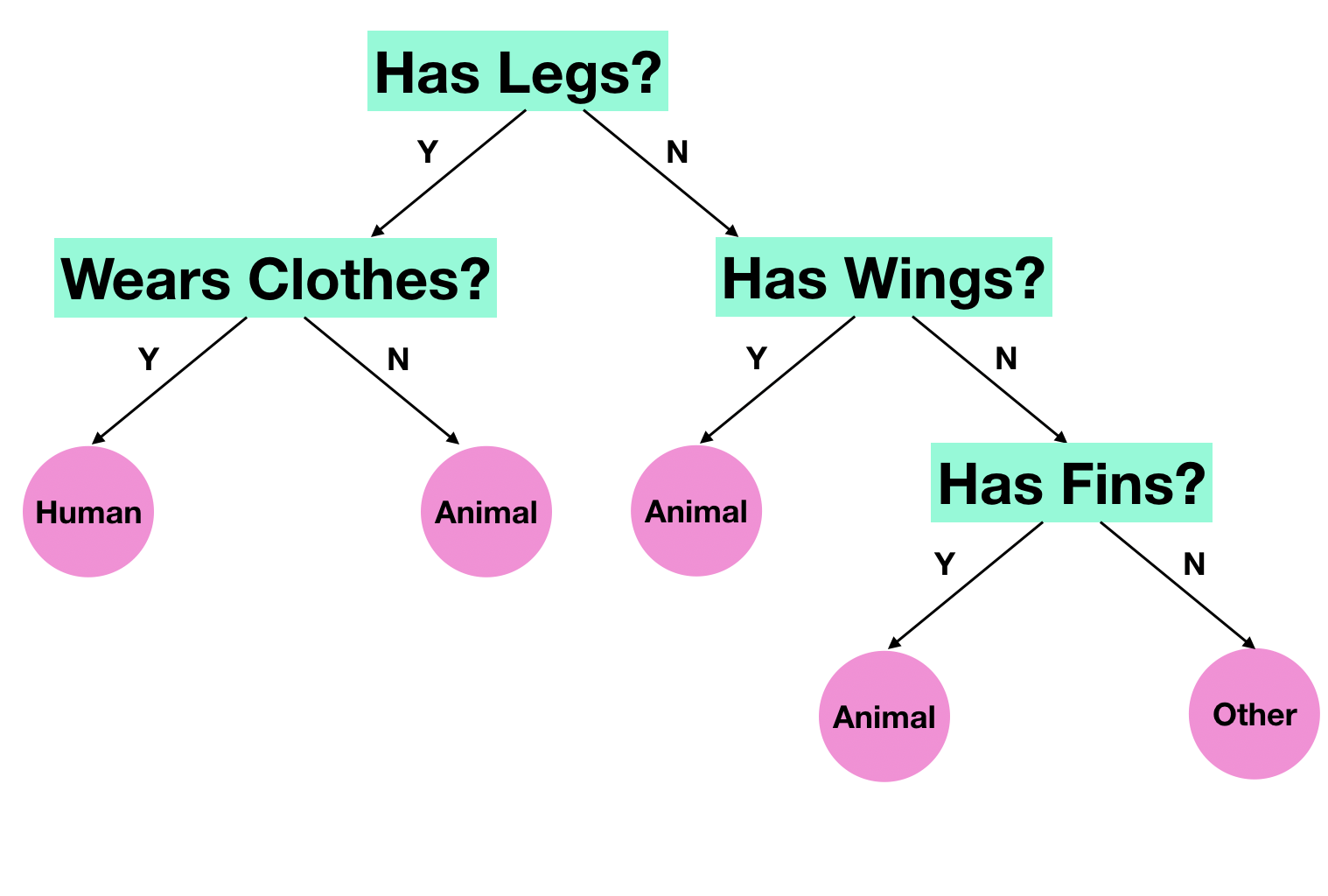 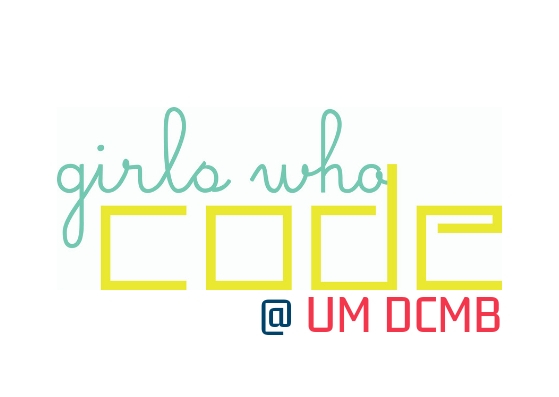 Thank you!!